OILP Grantee Quarterly Connection – August 2023
Federal Award Fiscal             Management Best Practices
August 30, 2023
Presenters
Aaron Taylor
Aaron.Taylor@acl.hhs.gov
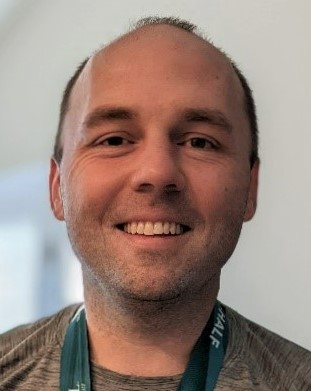 Supervisory Grants Management Specialist
2
Presentation Topics
Program Overview
Notice of Award (NoA) and Project Period
SF-425, Closeout, and Single Audit Reports
Cost Allowability
Grant Management Best Practices
3
Program Overview
4
Authorizing Act for IL Programs
The IL formula grant programs (Part B and Part C) are authorized under Title VII of the Rehab Act. The Rehab Act establishes the expectations and requirements for key aspects of fiscal management, including:
Participating stakeholders – required qualifications, responsibilities, and functions
Basis and method for allocating funds
List of assurances – including the competencies and controls that must be in place to manage Federal funds
SPIL (State Plan for Independent Living) – process for creation, oversight, and implementation
5
IL Annual and Supplemental Awards
The following Independent Living formula grant programs are active:
Part B:
ILSG – Independent Living State Grants 
Part C: 
ILCL – Independent Living CIL Grants
ILST - Section 723 Awards - Independent Living State CIL Grants
Supplement Awards for Part C Recipients:
ILC5 - CDC Awards – Vaccine Awareness and Access Grants (only FY 2021)
ILPH – Public Health Workforce Grants (only FY 2022)
6
Notice of Award (NoA) and Project Period
7
Notice of Award (NoA)
Each grant has a unique Notice of Award (NoA).
The NoA provides key award data.
Grant Numbers have the following schema (Ex. 2201FLILCL - ##)



Grant Numbers end with “- # #” (Ex. 00, 01, 02). The NoA with the highest number is the current version.
The most common reasons for revising an NoA include address change, updating Key Personnel and a no cost extension.
Part B NoAs are emailed to the authorized representative. Part C NoAs are sent to the authorized representative and available in GrantSolutions.
8
Payment Management System (PMS)
PMS is used to complete financial reporting (SF-425s) and drawdown award funds.

PMS Accounts may be requested through the PMS HelpDesk - https://pms.psc.gov 
The PMS helpdesk can provide support with system access, account issues, and locating reports:
Email: PMSSupport@psc.hhs.gov
Phone: 1-877-614-5533
9
Project Period
The project period is the time period in which you can obligate funds, incur allowable expenditures and implement activities.

The standard project period for Part B (ILSG) and Part C (ILCL and ILST) awards is 2 years.
ILSG awards start on 10/1 and end on 9/30. 
ILCL and ILST awards start on 9/30 and end on 9/29
All activities must be completed by the end of the project period.
Grantees are permitted an extra 120 days after the award ends to draw funds from PMS for allowable costs incurred within the project period.
ILC5 and ILPH awards have their own project periods, please refer to your NoA.
10
Common Project Period Question
If I obligate funds to a contract before the award end date, but the work will not be completed until after the award ends, are the costs allowable?

Answer – In most cases “No” – the obligation (contract for services) and the defined work must be completed within the award project period.
Examples –
CIL signs a contract for building repairs on 9/26 using an award ending on 9/29. The building repairs are implemented in October. The building repair costs are unallowable.
SILC signs a contract with a training provider in August for three webinars using an award ending in September. The third webinar is delayed due to a technical issue and is rescheduled for October. The cost of the third webinar is unallowable.
11
Benefits of a Two-Year Project Period
The two-year project period provided in the Part B and Part C grant awards provide a period of overlap that grantees can use to their advantage to address the following issues:

Plan for charges that span from the one Federal fiscal year to the next and assign expenses to the award with the appropriate project period.
More flexibility to manage cash flow and plan for operational costs at the start of a new award year.
Opportunity to think creatively about a longer-term project that was not feasible on a one-year time arc.
12
Financial Reporting(FFR/SF-425), Closeout, and Single Audit Reports
13
FFR (SF-425) Data Entry (lines 10a – 10h)
14
FFR (SF-425) Data Entry (lines 10a – 10h) (Continued)
15
FFR (SF-425) Additional Guidance
Part B grantees will use boxes 10l -10k to report on required match.

Remarks (Box 12) - If any FFR responses require additional context, grantees should provide a narrative response in the Remarks section.

Grantees must maintain supporting documentation for all reported amounts.
This includes supporting documentation for all expenditures.
Grantees should have controls to ensure that an expense is properly allocated (no duplicative charges).

FFR Preparer and Certifier
All FFRs must be prepared and certified before ACL can review.
Make sure that the assignment of preparer and certifier roles aligns with organizational policies.
16
General FFR(SF-425) Submission Guidance
SF-425s are submitted in PMS (Payment Management System).
Part B (ILSG)
Two FFRs are required for each award. One annual and one final.
Annual – End of Year 1 – Due 90 days after 9/30 [Due 12/29 of the same year].
Final – End of Year 2 – Due 120 days after 9/30 [Due 1/28 of the following year].
Part C (ILCL)
Two FFRs are required for each award (started with FY22 award). One annual and one final.
Annual – End of Year 1 – Due 90 days after 9/29 [Due 12/28 of the same year].
Final – End of Year 2 – Due 120 days after 9/29 [Due 1/27 of the following year].
17
Grant Closeout
NoA Terms and Conditions and 45 CFR 75 outline the following closeout requirements:
Final FFR (SF-425)
PPR (Program Performance Report) – Submitted and approved for last calendar year of the award.
Property Report (SF-428) – Specific guidance is being developed.
Awards will be closed out by the assigned ACL GMO (Grants Management Officer).
Please be timely with submitting reports. Report delinquencies can lead to drawdown restrictions.
If award funds are reported in line 10h of the Final FFR, they will be deobligated.
18
Single Audit Requirement
Single Audit Requirements are outlined in 45 CFR 75 Subpart F
45 CFR 75.501(a)
“A non-Federal entity that expends $750,000 or more during the non-Federal entity's fiscal year in Federal awards must have a single or program-specific audit conducted for that year in accordance with the provisions of this part.”
19
Questions
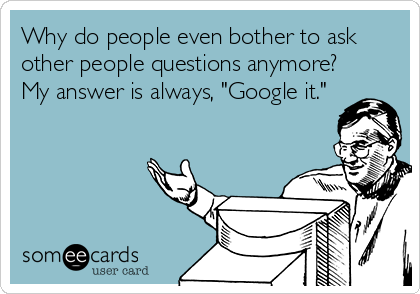 20
Cost Allowabilityaka Can I Charge the Grant Award?
21
How to Review a Cost (Expenditure)
Four Part Test:

Program Eligible
Allowability - Additional Tests
Reasonable
Allocable (associated with a specific award)
22
Assessing Program Eligibility
The key factors for program eligibility is …
Permitted by the Rehab Act.

Internally, CILs should implement awards in line with their award budget and maintain reconciliations with the budgeted categories throughout the course of the project period.

All charges need to be allocable to a specific award and backed up with supporting documentation.
23
Allowability – Additional Tests
Cost allowability is broadly covered in 45 CFR 75 Subpart E – Cost Principles. 

The specific standards for cost allowability are covered in 45 CFR 75.403 (a component of 45 CFR 75 Subpart E). Subpart E also includes guidance on the use of funds for specific cost items.

* Your use of grant funds should align with the Cost Principles unless the authorizing Act or Statute permits an eligible use of funds that goes beyond the parameters outlined in 45 CFR 75 Subpart E.
24
Costs Allowability Criteria
45 CFR 75.403 establishes the criteria for assessing cost allowability, paraphrased below:

Necessary and reasonable for implementing the grant.
Conforms with award limitations or exclusions.
Consistent with your own policies and procedures.
Accorded consistent treatment. 
In accordance with generally accepted accounting principles (GAAP).
Not included as a cost or used to meet cost sharing requirements of any other grant, open or closed. 
Properly documented.
Consistent with state laws and requirements.
25
Assessing Cost Reasonableness
45 CFR 75.404 establishes the criteria for assessing cost reasonableness, paraphrased below:

Ordinary and Necessary – Is the cost (expense) consistent with your normal business practices and operating procedures? Does the cost match how you would normally manage and implement grants?
What are the state laws and standards that apply?
Sound Business Practices – Is the cost consistent with “sound business practices”? Meaning would the cost be considered appropriate and justified in a normal business setting. 
Market Prices – Is the cost (expense) is consistent with the price for comparable goods or services within the geographic area?
26
Cost Allocability
45 CFR 75.405 establishes the criteria for assessing cost reasonableness, paraphrased below:
A cost is allocable to a particular Federal award or other cost objective if the goods or services involved are chargeable or assignable to that Federal award or cost objective in accordance with relative benefits received. 
How funds can be allocated:
Is incurred specifically for the Federal award;
Benefits both the Federal award and other work of the non-Federal entity and can be distributed in proportions that may be approximated using reasonable methods; and
Is necessary to the overall operation of the non-Federal entity and is assignable in part to the Federal award.

.
27
Grant Management Best Practices
28
Overarching Best Practices
We recommend that collaborating offices and teams within a CIL meet regularly to discuss award implementation, oversight, and reporting.
Make sure all staff working on an award understand the basic award requirements, goals, and timelines, and applicable policies and procedures.
Grantees should have grant program policies and procedures to direct staff on how to manage and implement award activities and adhere to grant requirements.
Findings are commonly made when a grantee lacks policies or when they fail to timely revise existing policies and/or fail to follow the polices they have in place.
Grantees are expected to have policies and procedures for implementing and managing subawards and subcontracts, including monitoring.
29
Questions?
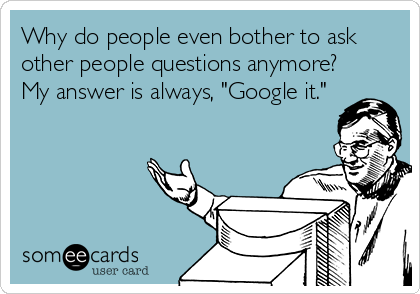 30
IL Award – ACL Fiscal Contacts
Part B Awards
Aaron Taylor – Aaron.Taylor@acl.hhs.gov – All Regions
Part C Awards
Jetun-Nadine Reeves - Jetun-nadine.Reeves@acl.hhs.gov – Regions 1, 9, and 10
Cemil Yeter - Cemil.Yeter@acl.hhs.gov – Regions 3, 6, and 8
Jessenia Falwell - jessenia.falwell@acl.hhs.gov – Regions 2, 4, and 7
Aaron Taylor – Aaron.Taylor@acl.hhs.gov – Region 5
31